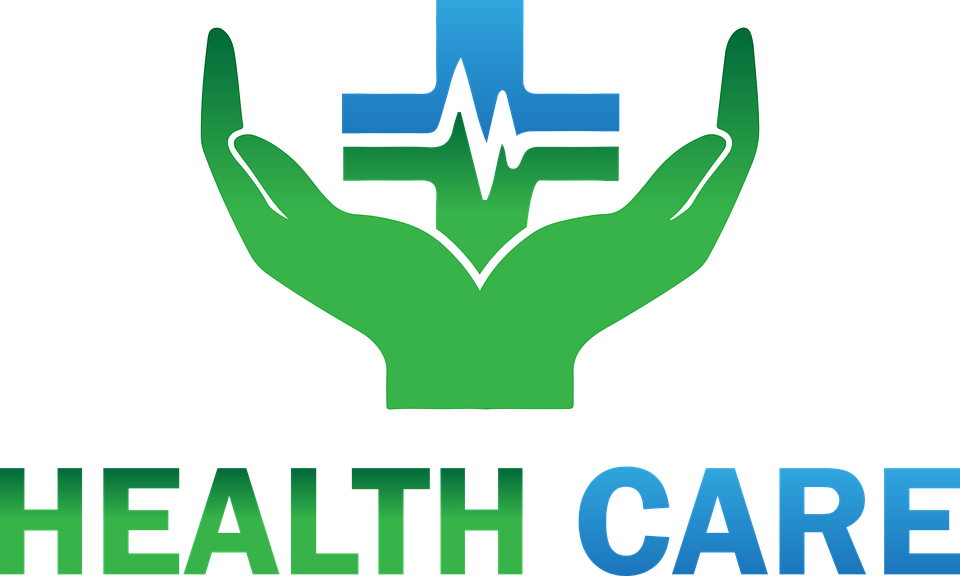 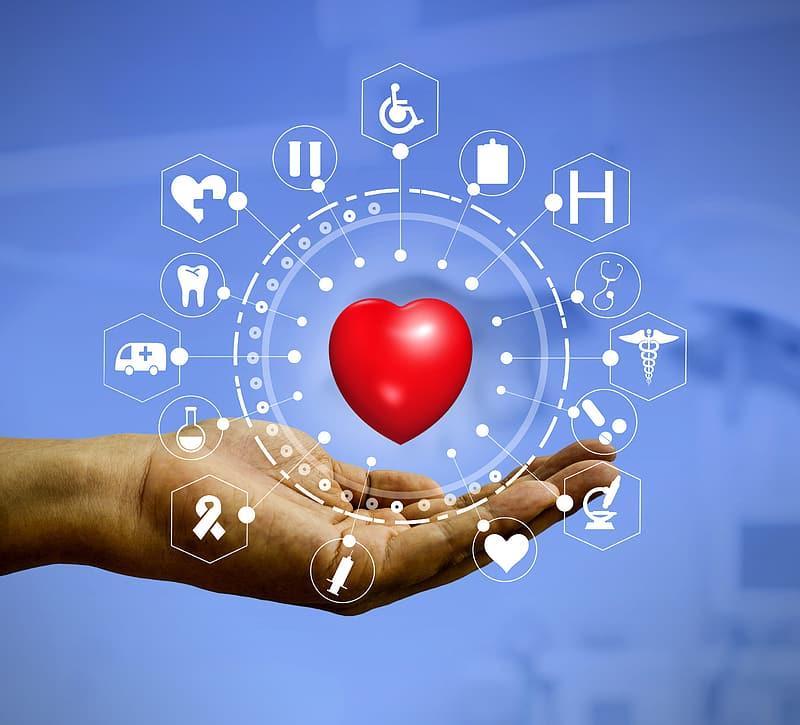 Why do people need to see the doctor?
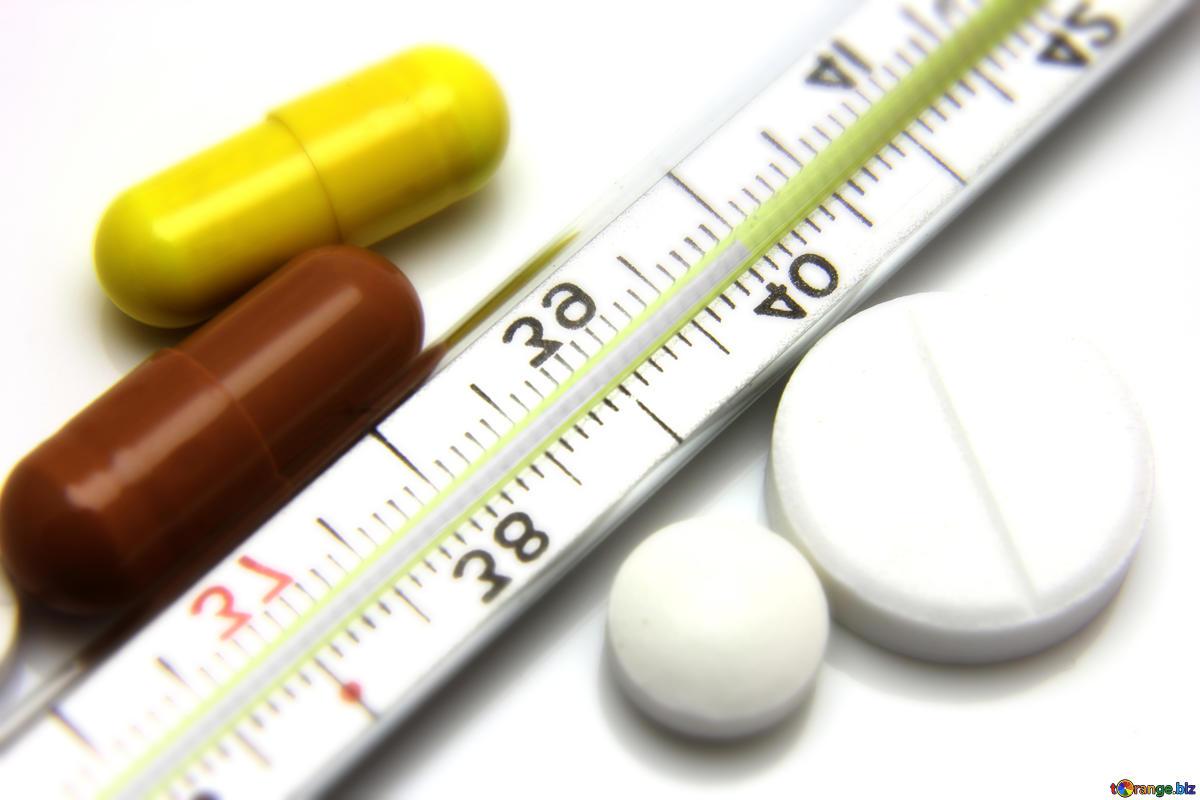 if they are ill
if they have symptoms (signs) of diseases
a cough
a high temperature
a headache
a toothache
a stomach ache
an earache
a sore throat
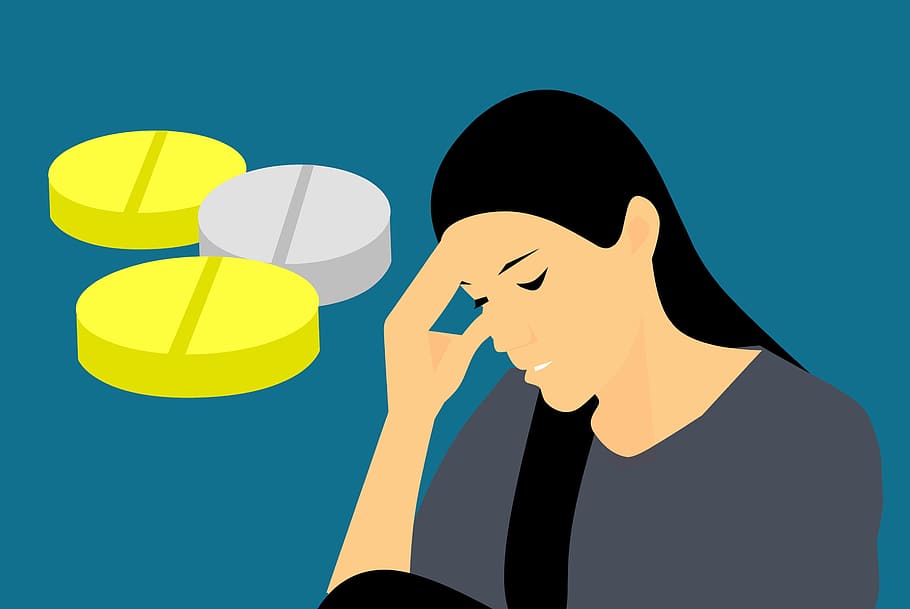 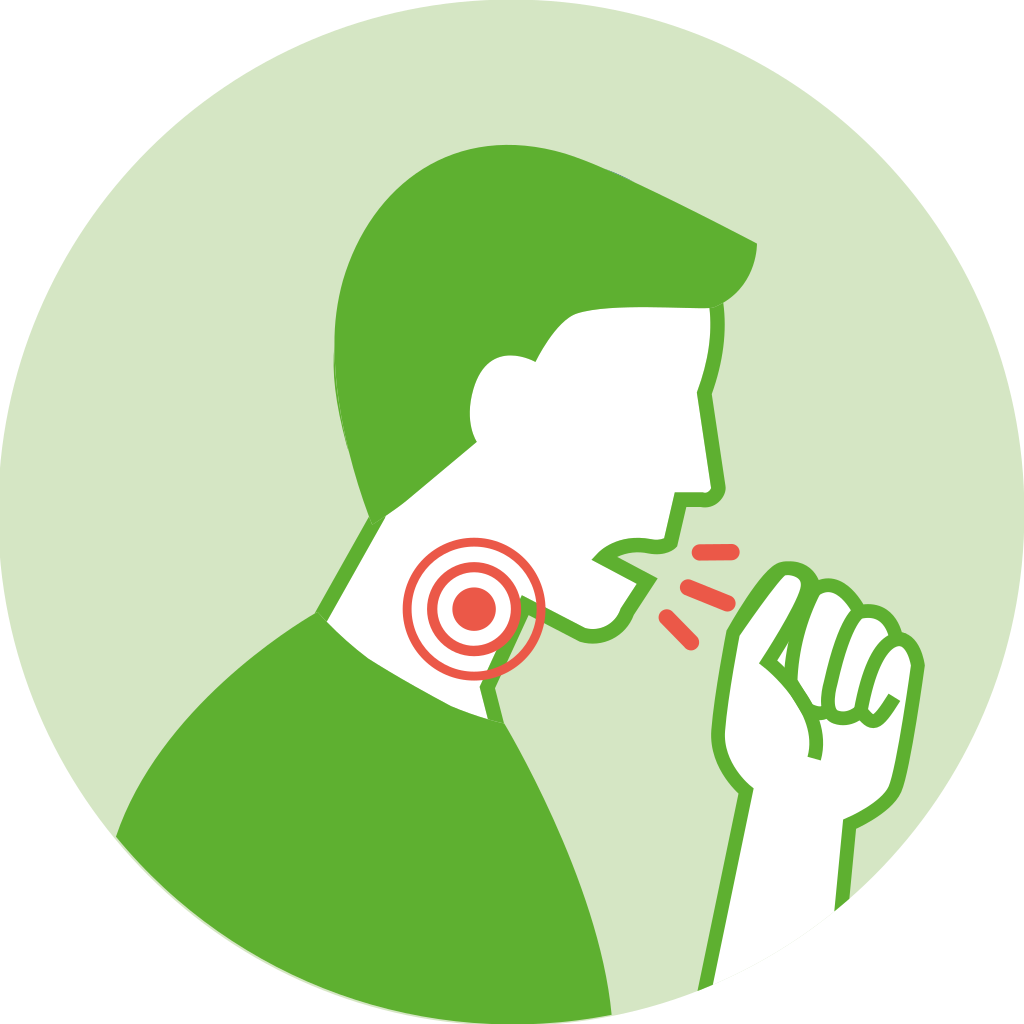 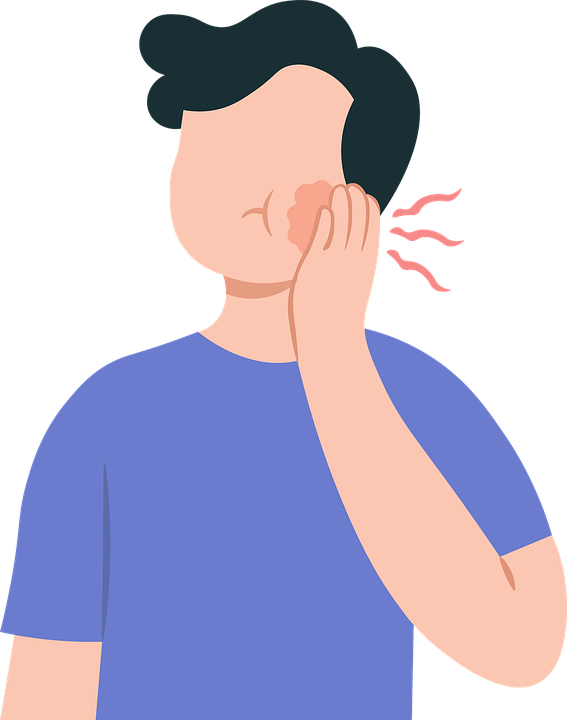 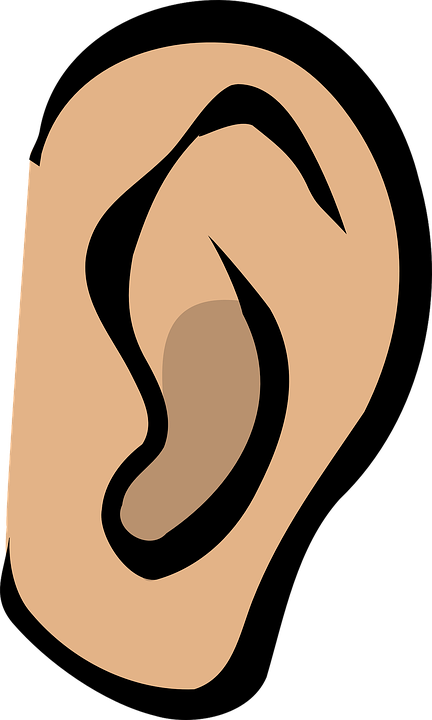 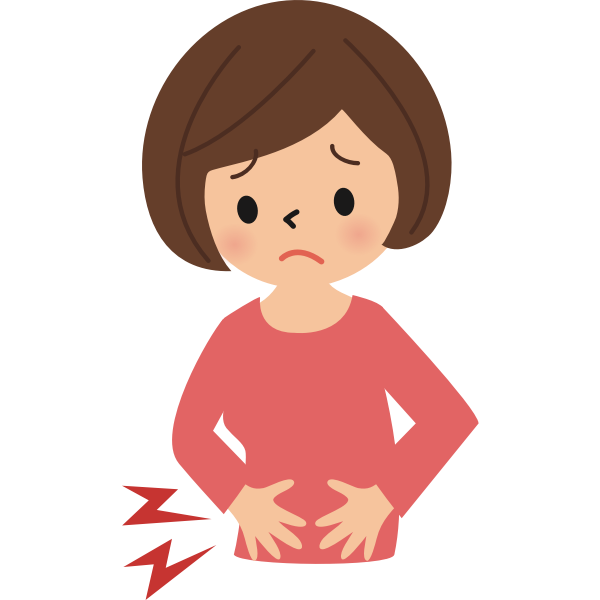 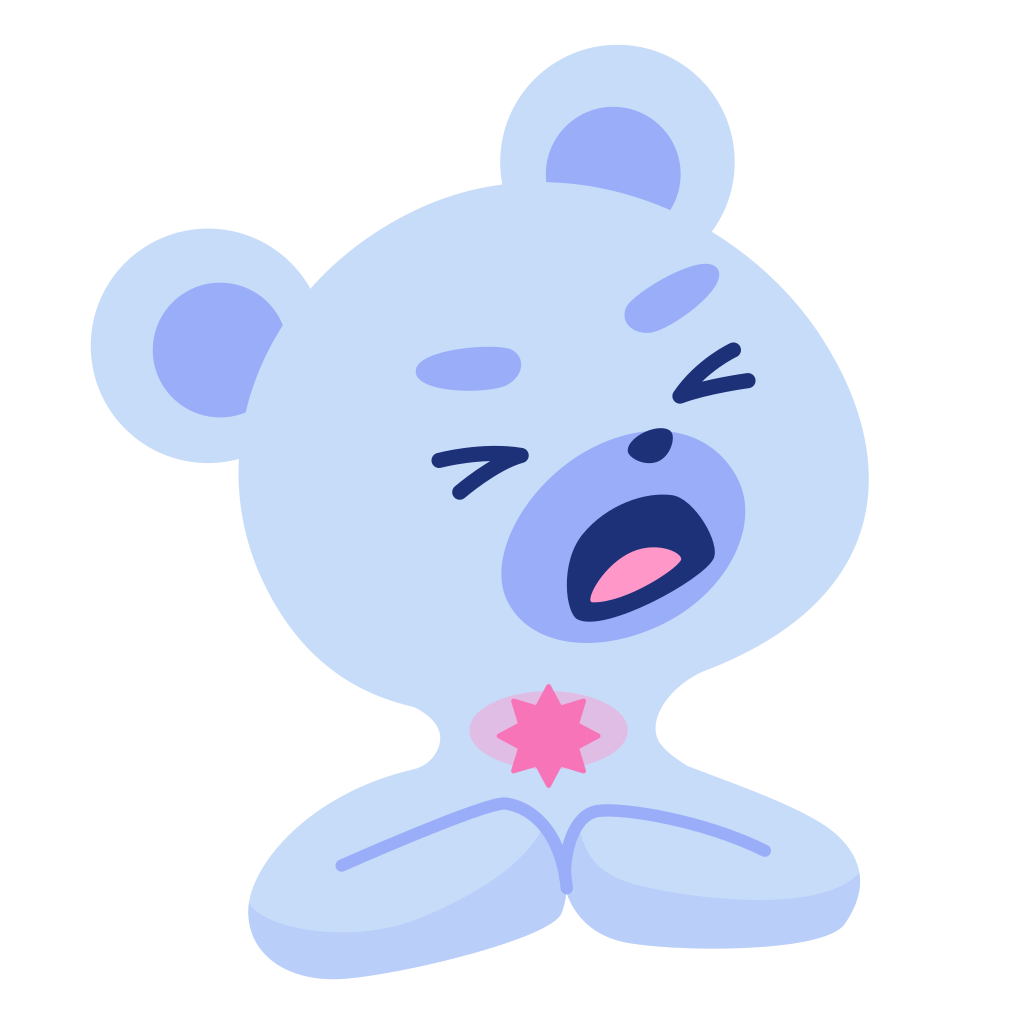 What should sick people do?
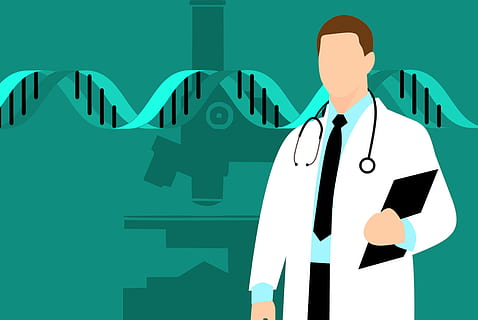 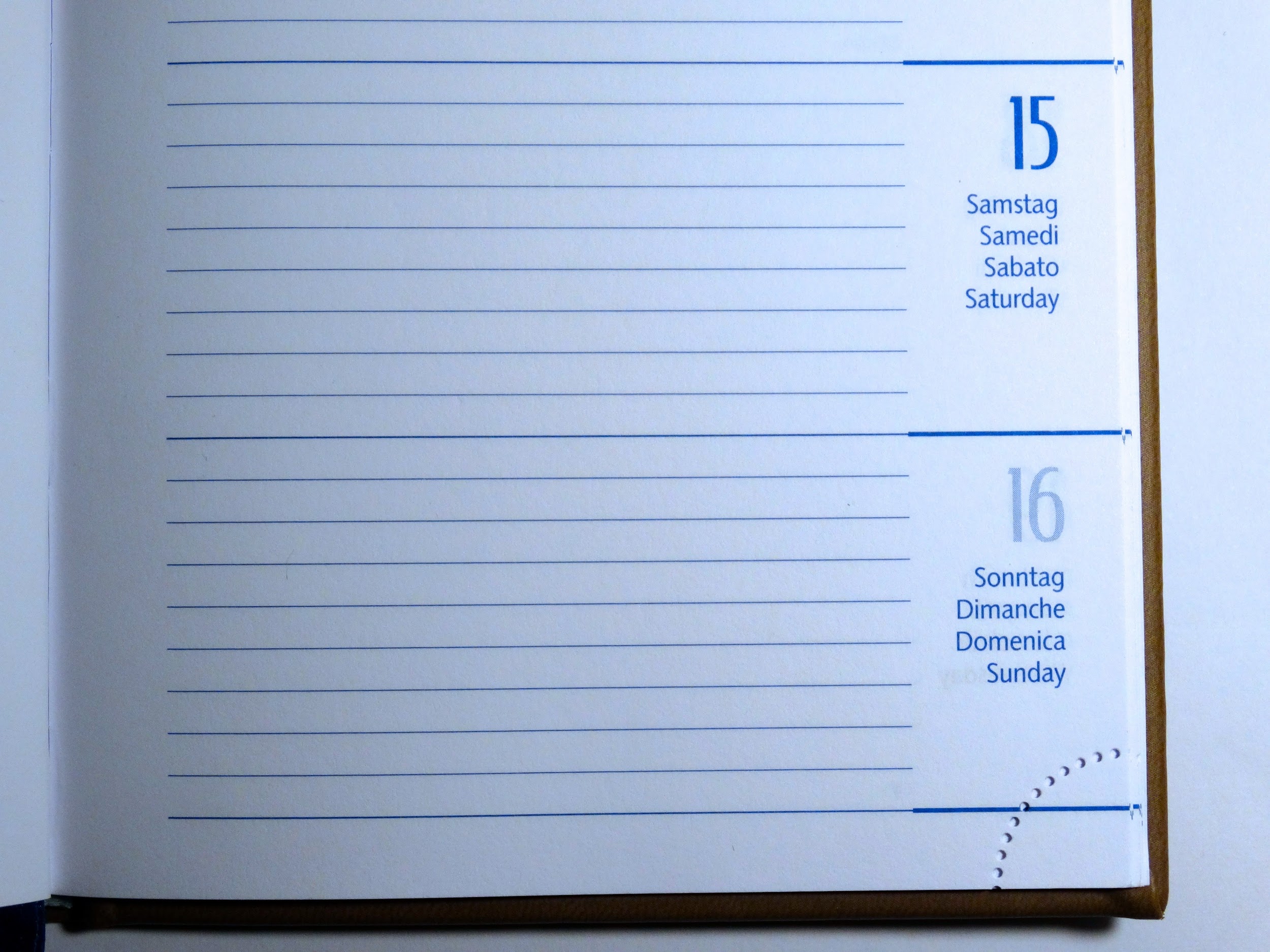 see the local doctor first
make an appointment
stay in bed
send for a doctor
go to the Accident and Emergency department
stay at the hospital
buy medicines at the chemist’s
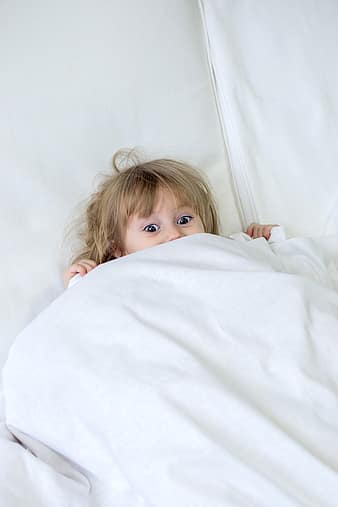 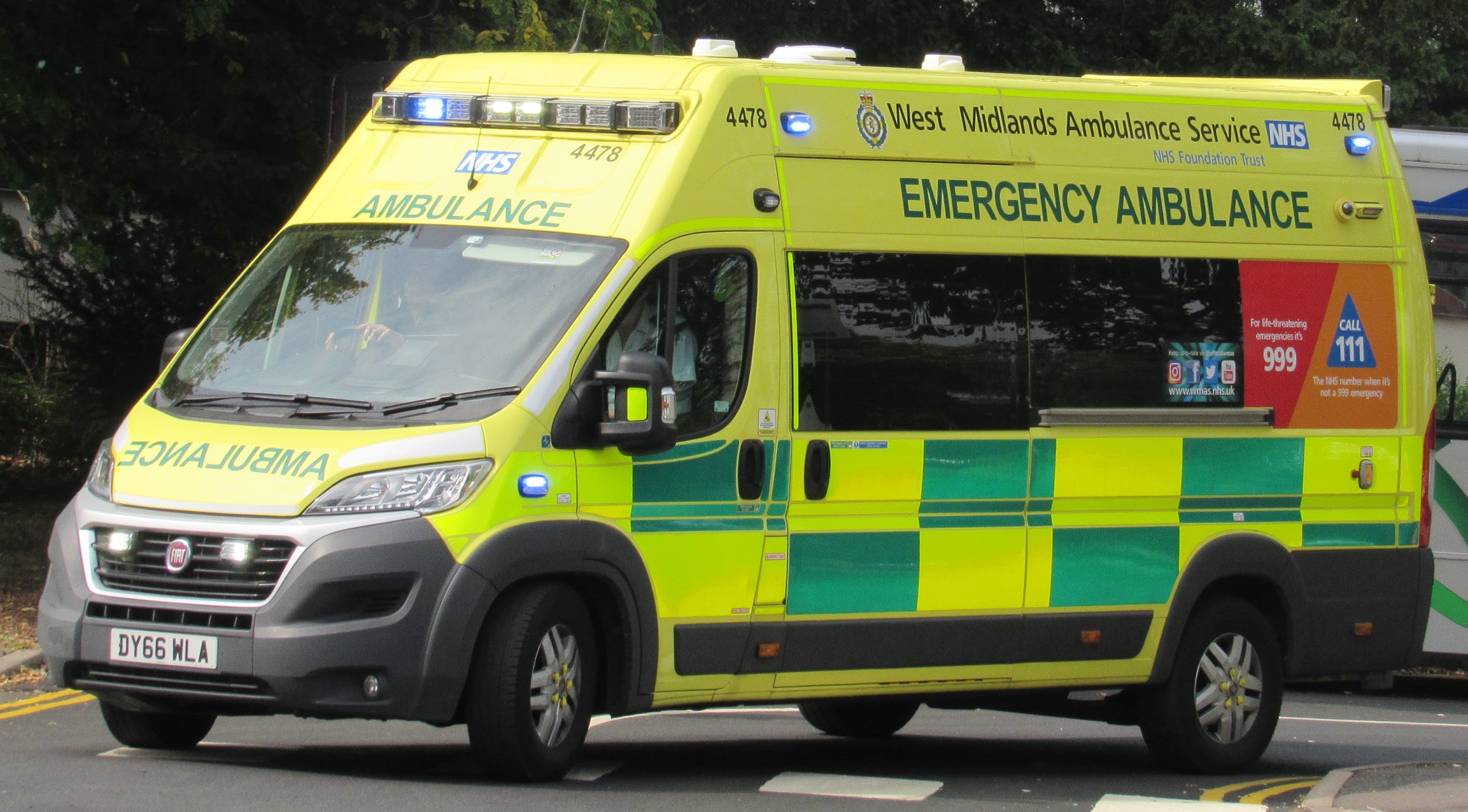 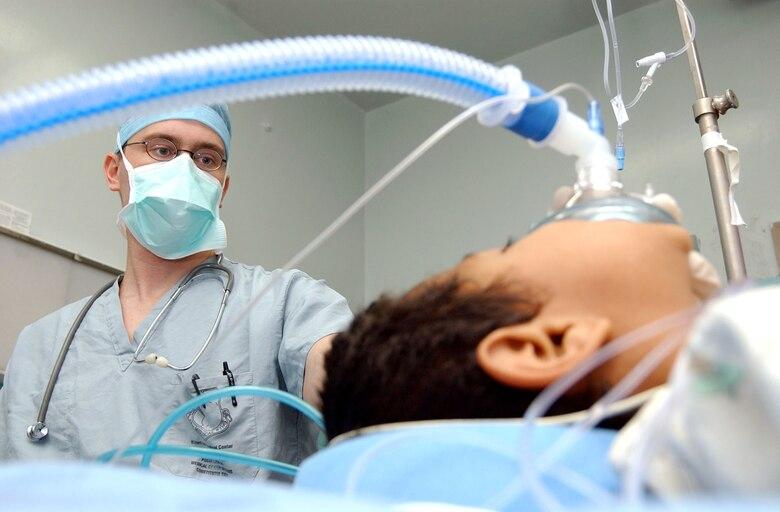 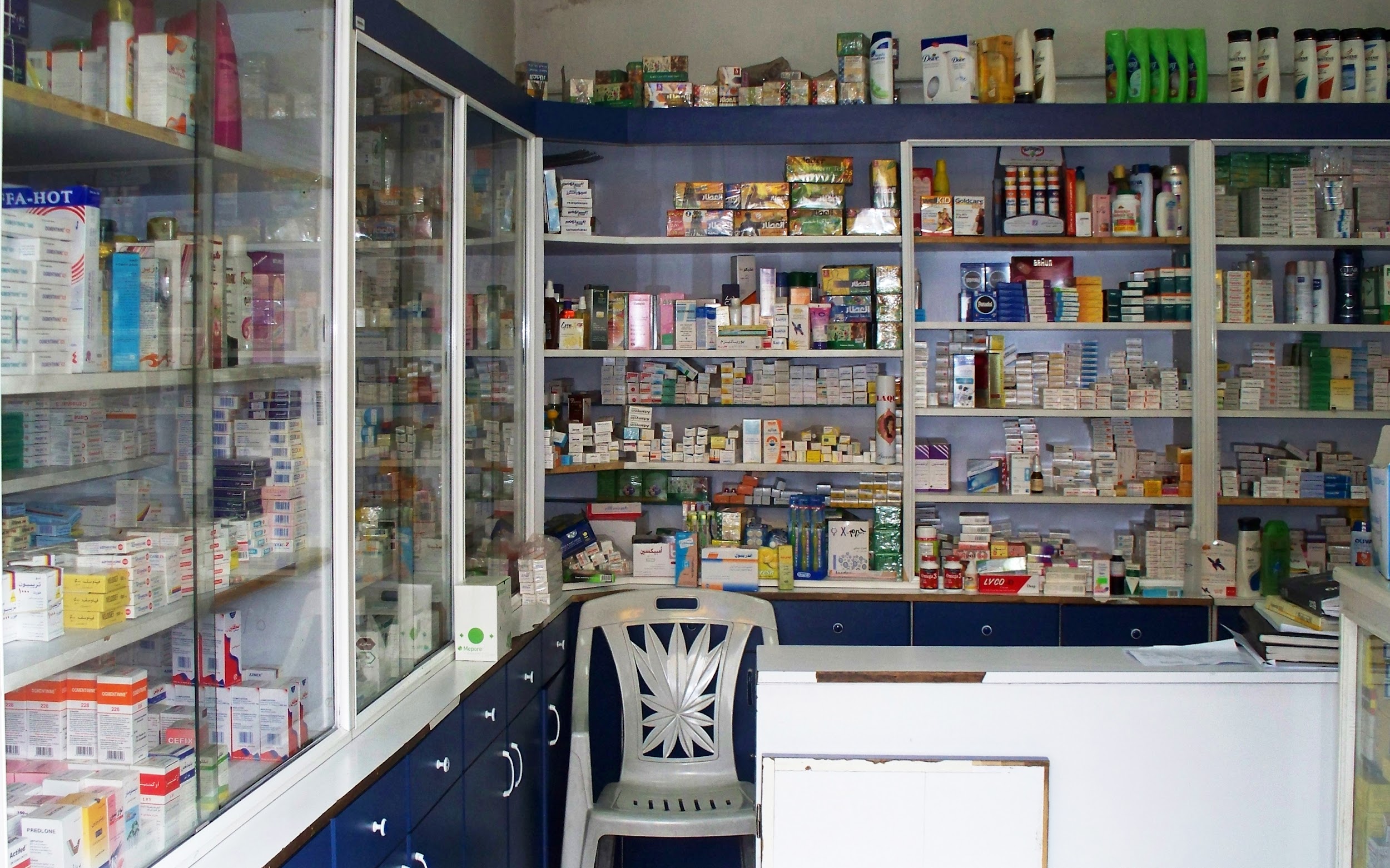 What will the doctor examine?
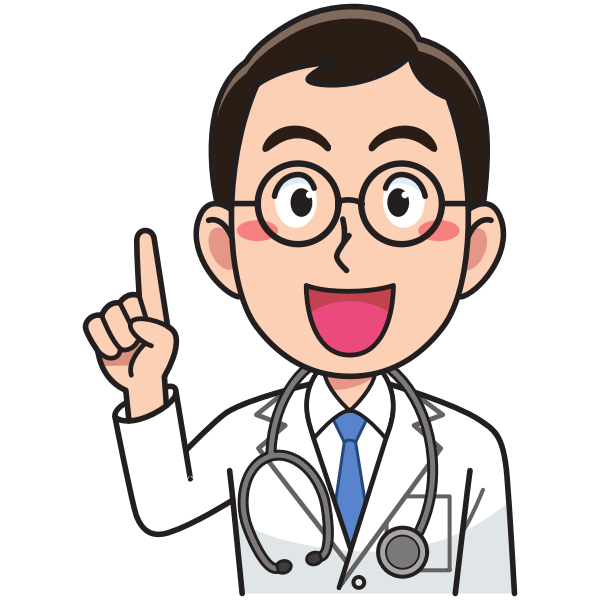 will ask to describe the symptoms  of the illness
		will take the pulse
		will look at the tongue
		will listen to the heart and lungs
		will check the temperature
		will give some treatment
		will send to see a specialist
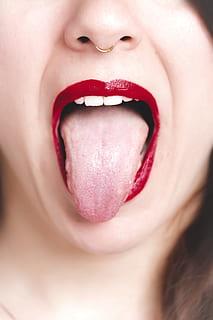 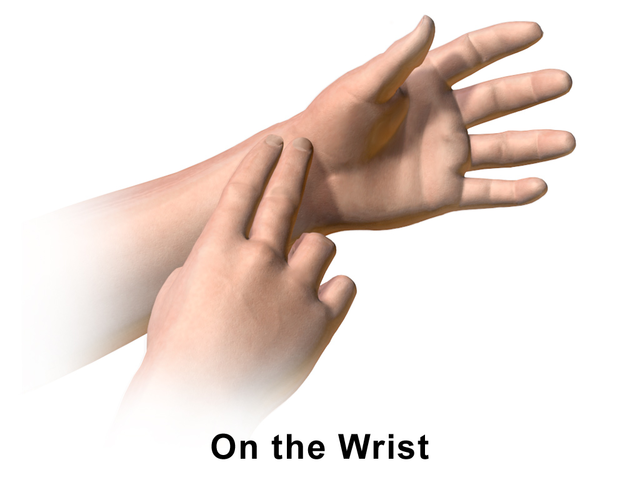 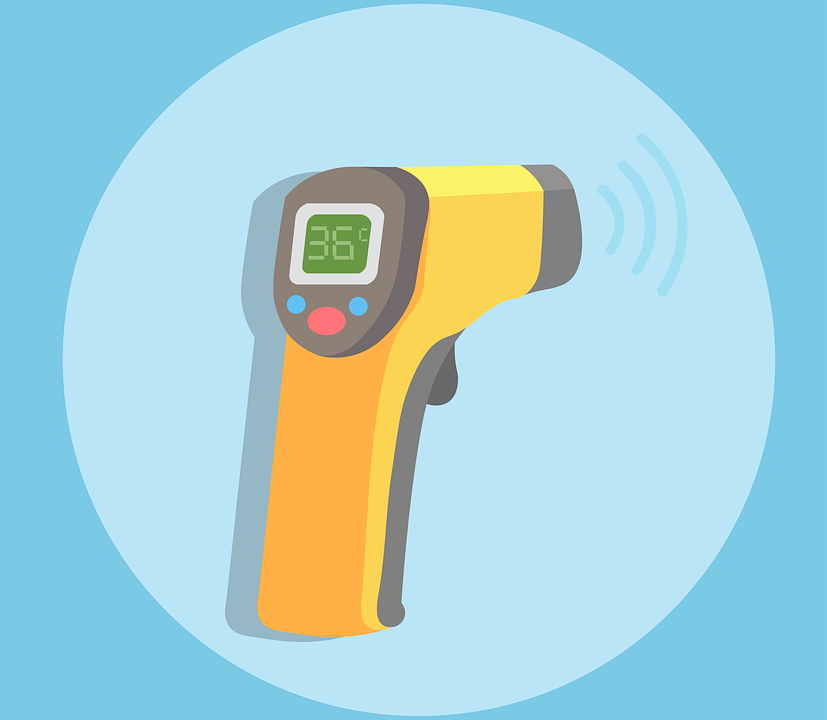 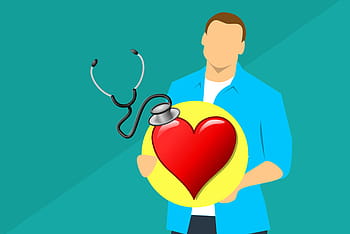 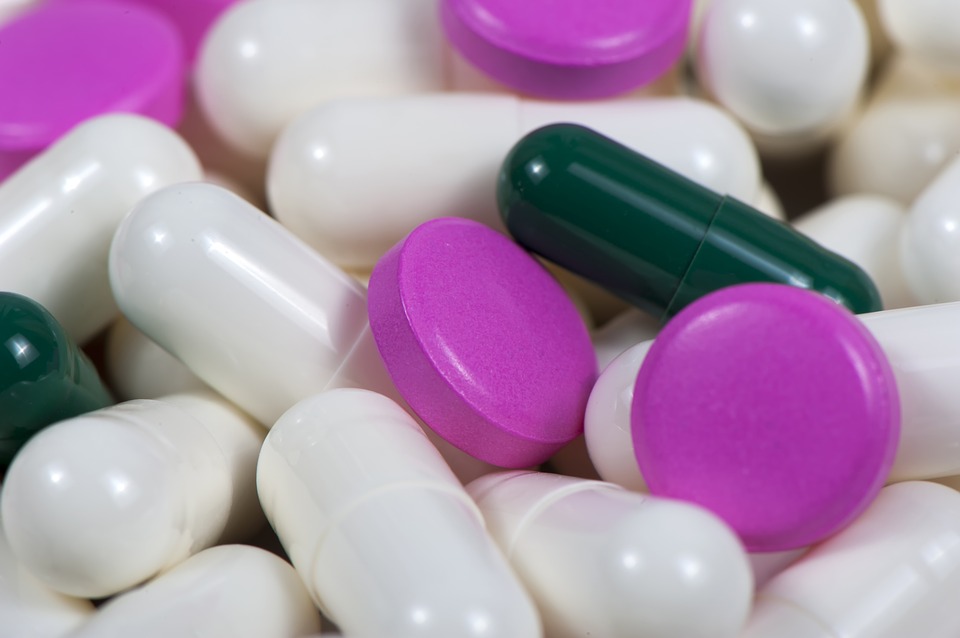 What will the specialist examine?
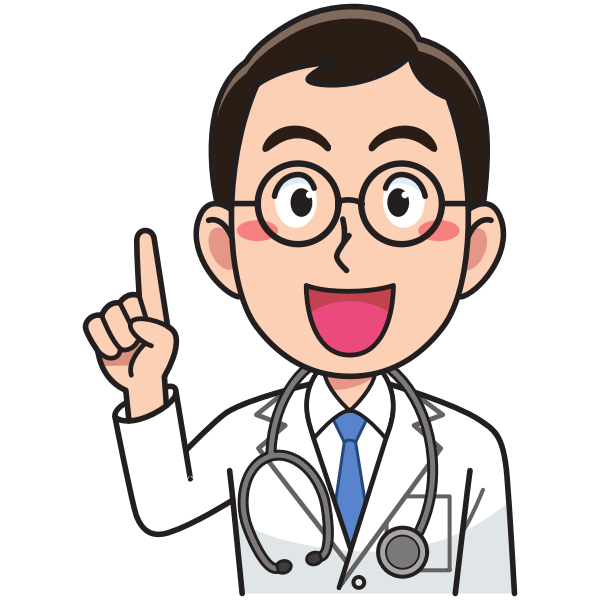 will examine a patient
		will prescribe some treatment (medicines, pills, tablets)
		
        a surgeon                      will make operations
                
         a nurse                        will take care of patients
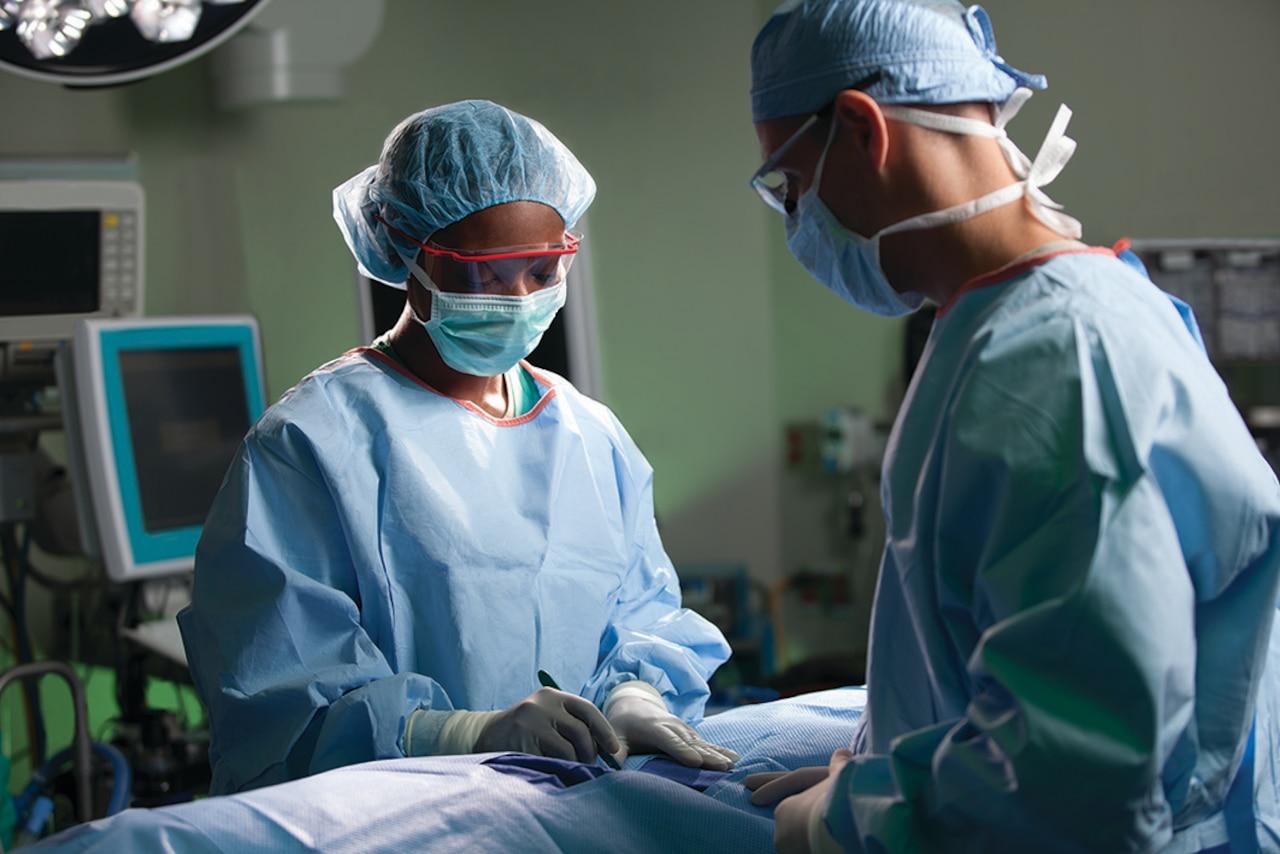 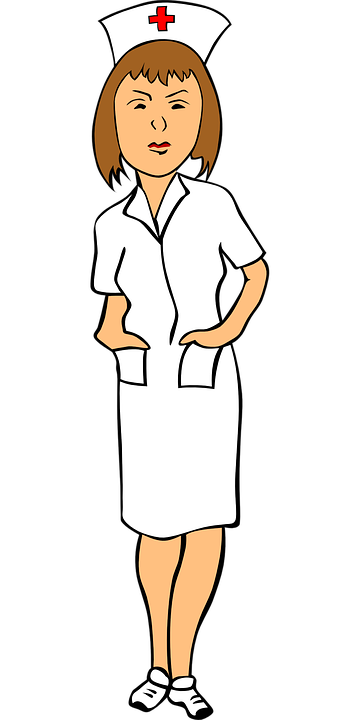 What are private hospitals?
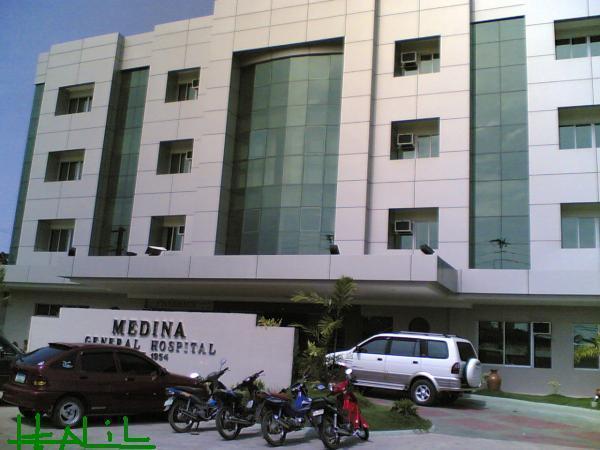 go to a private doctor
   pay for treatment
   get private treatment
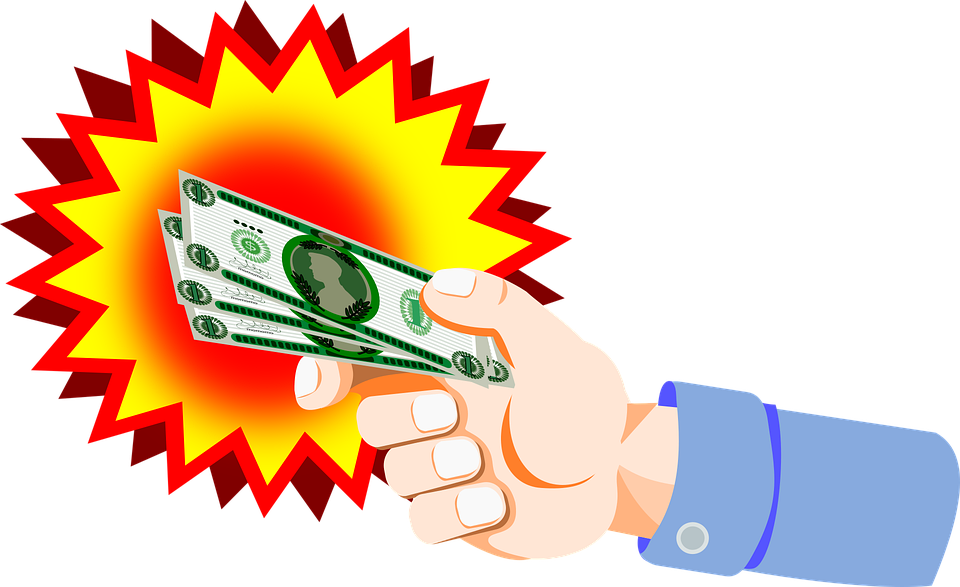 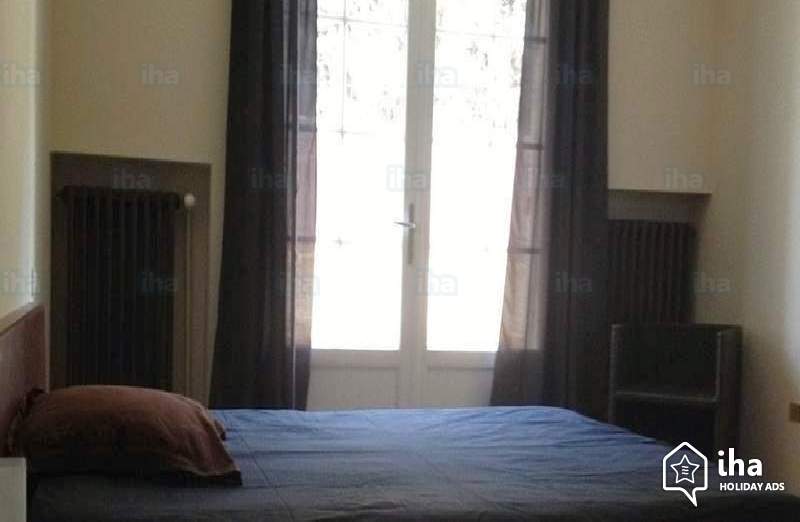 What does a healthy lifestyle mean?
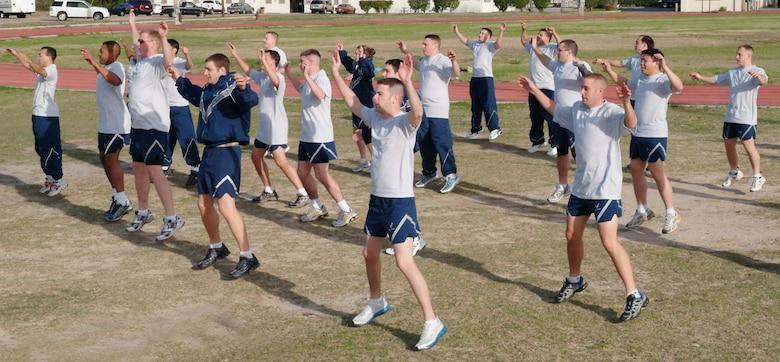 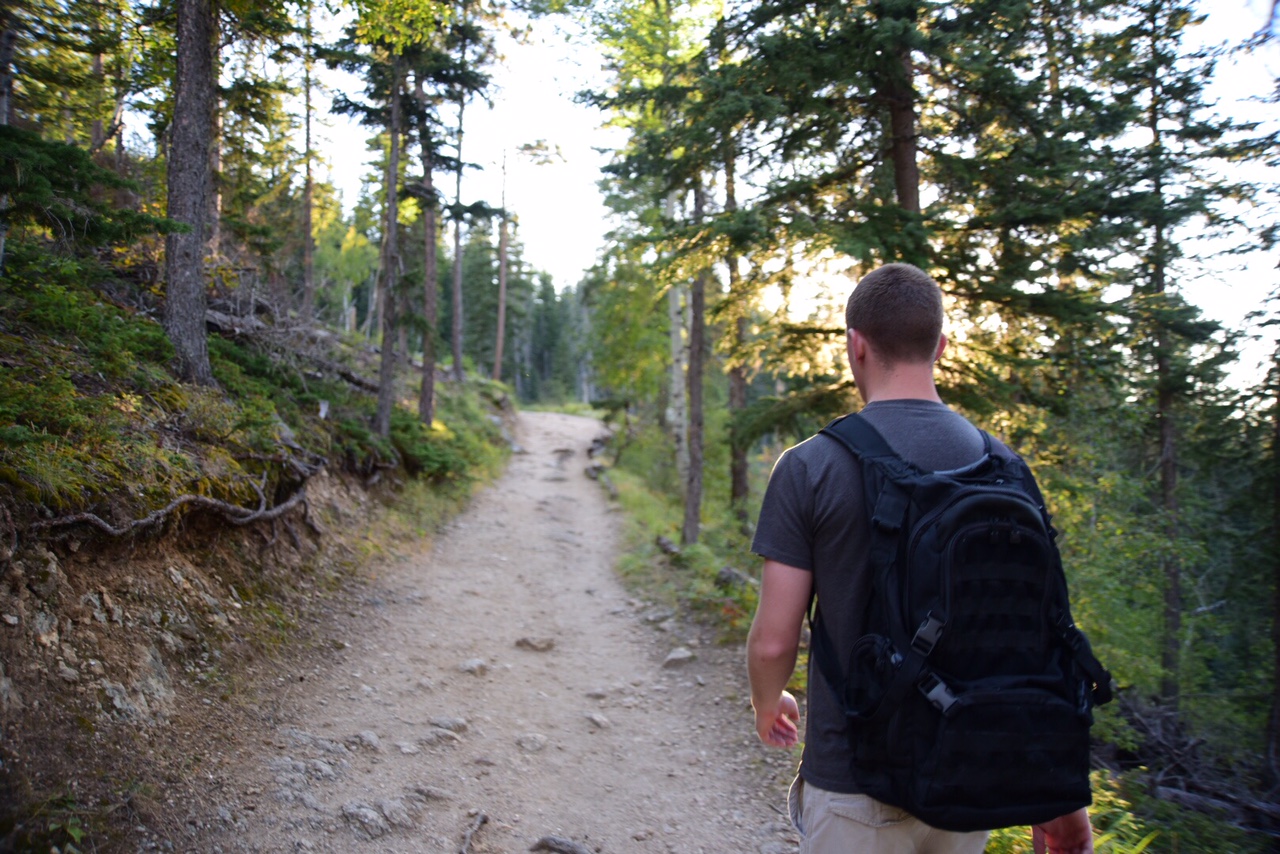 do regular physical exercise
be outdoors
eat only healthy food
get enough sleep
take vitamins
have a complete physical examination
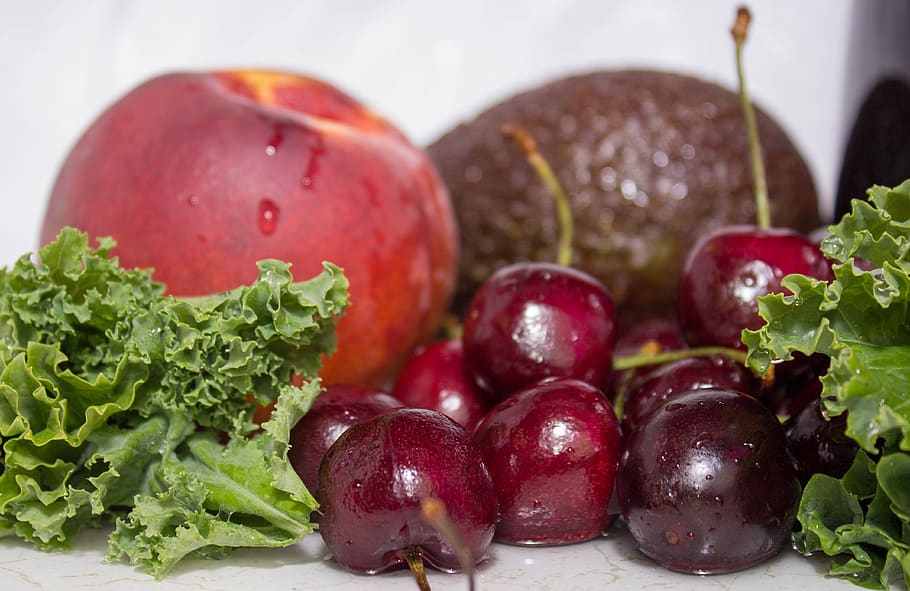 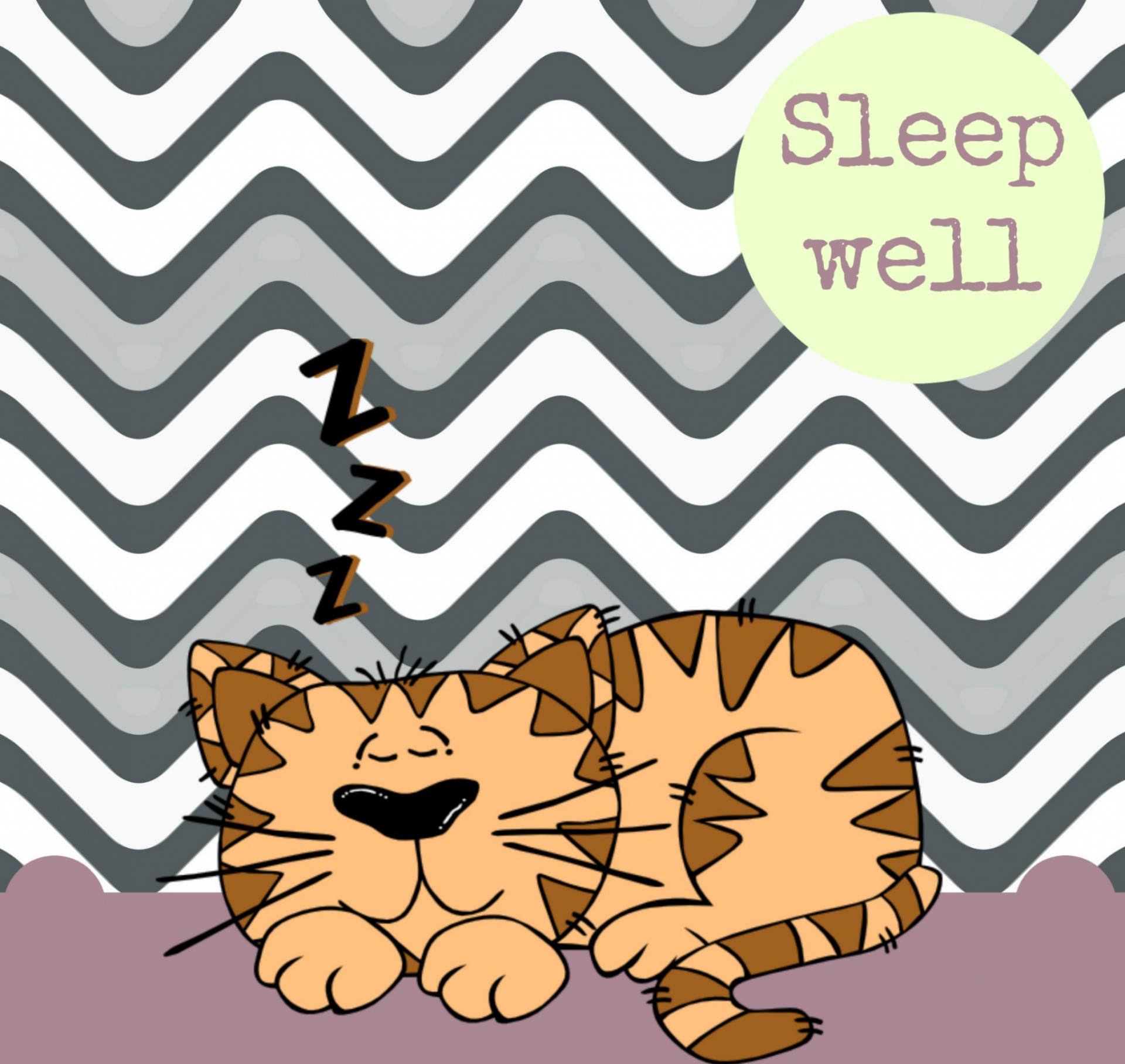 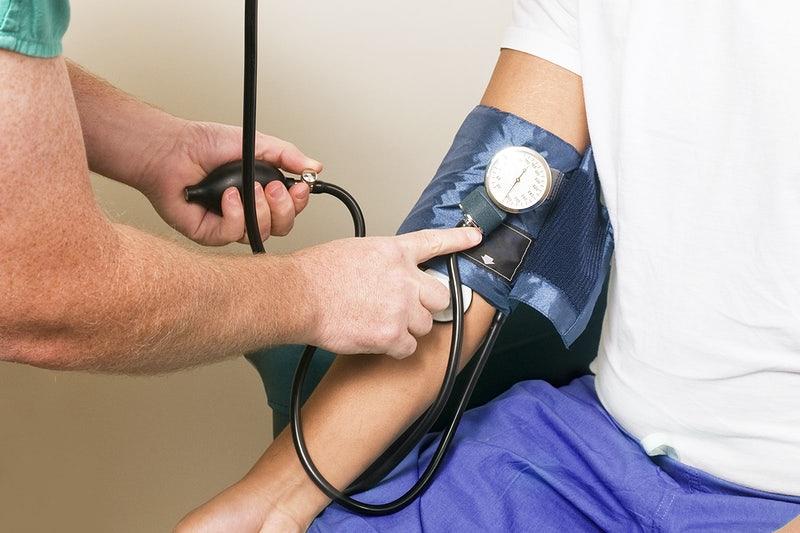